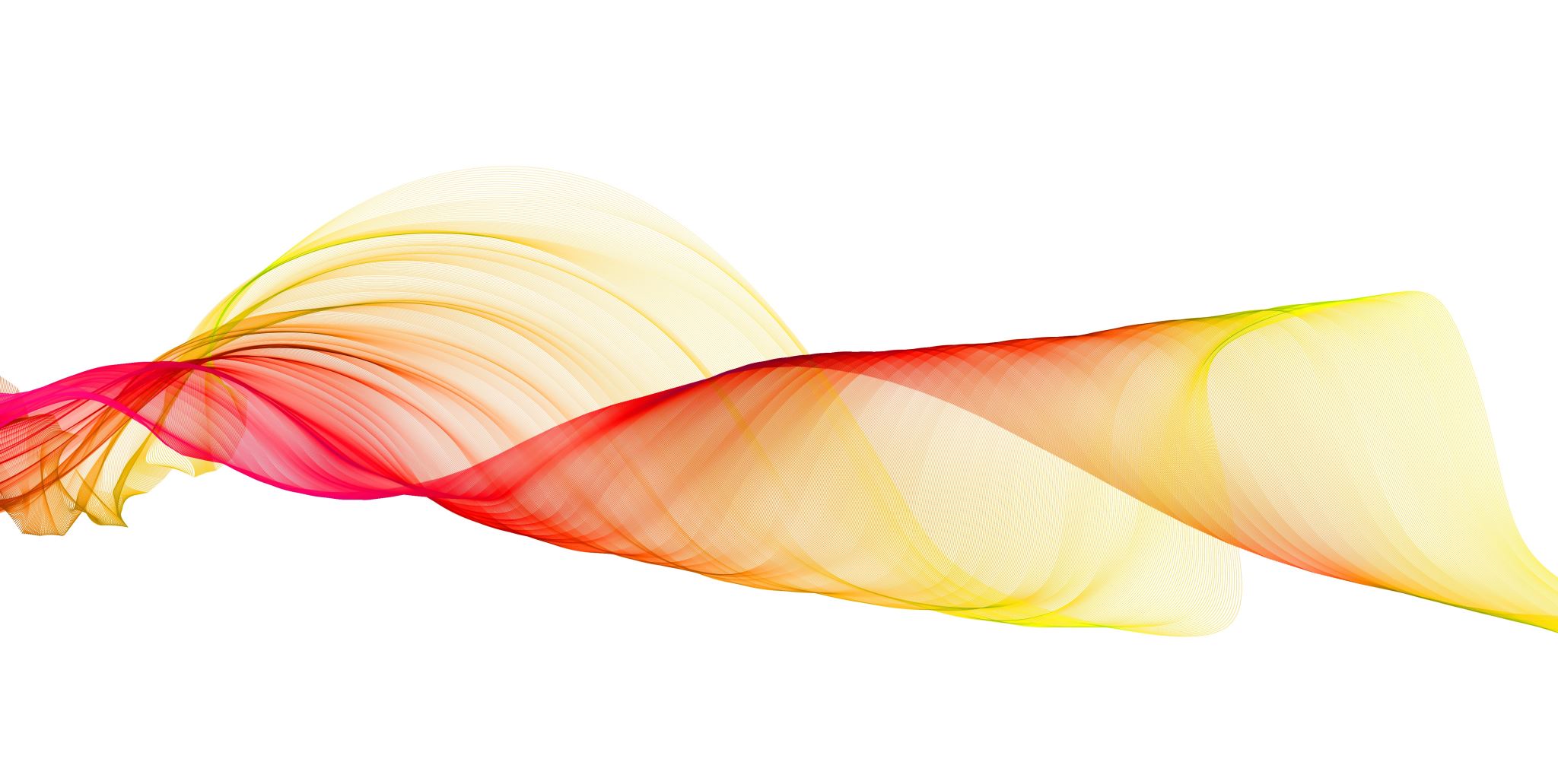 SMAC Governing Board
May 21, 2021
Introductions
Board spotlights: Corey Samuels and Kelina Morgan
Overview of Roberts Rules of Order
Approve March and April minutes
Small Group Work
Setting Guiding Principles
Coordinated Entry Overview
Program Eligibility Review and Approval
Point in Time Count and Housing Inventory Chart data review
HUD Emergency Housing Vouchers Overview and Governing Board role
Committee Updates
Agenda
Reminder of April conversation
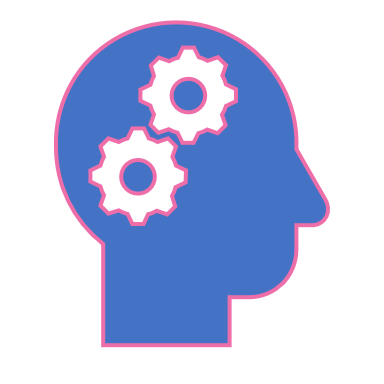 Stay engaged and listen actively
Allow for ouch and oops moments
Step away if you need to
Experience discomfort
Bring a growth mindset
Expect and accept non-closure
Assume good intention
Provide space to accept and give feedback
Allow for differences of opinion, agree to disagree
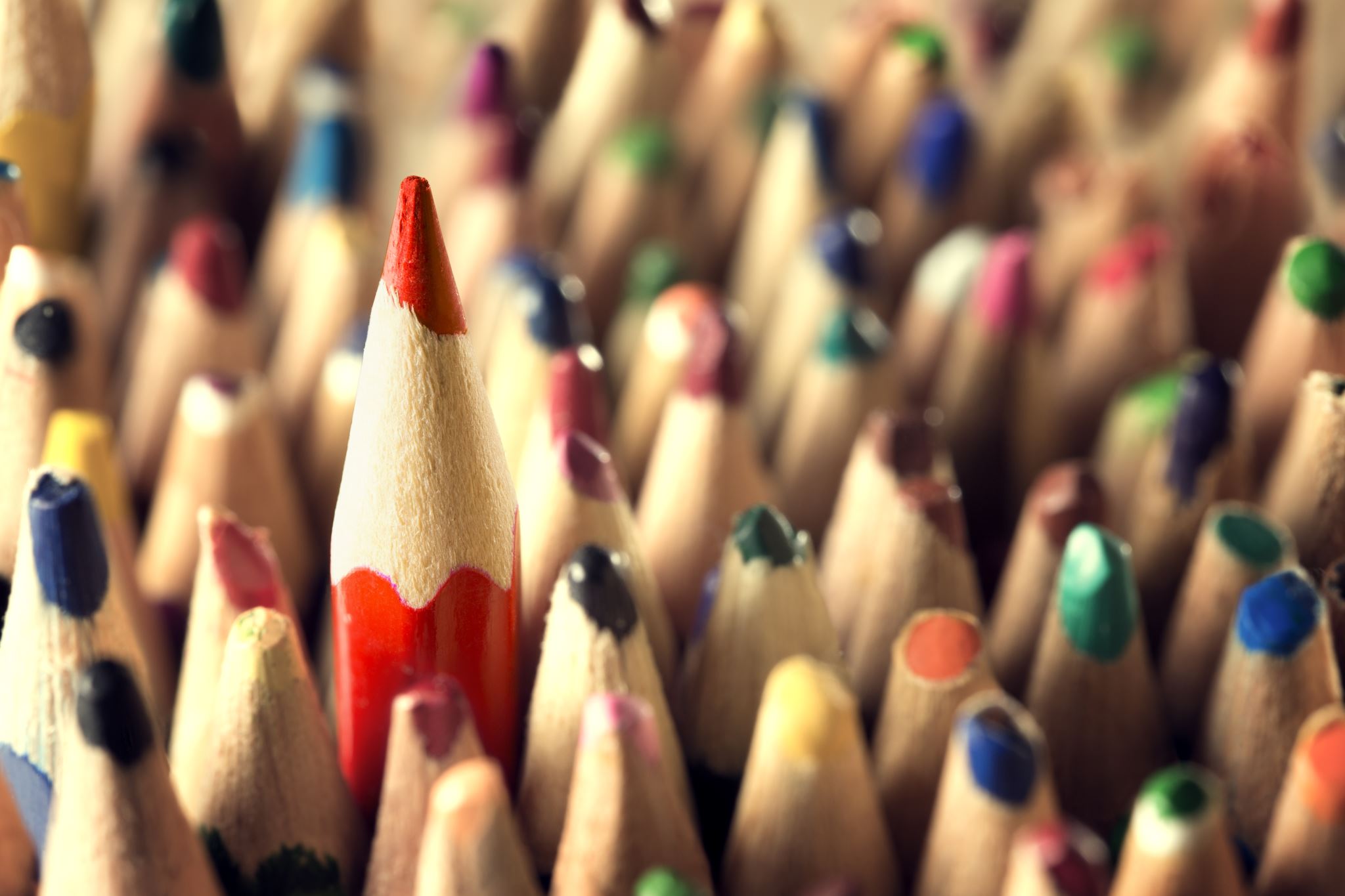 Guiding principles for Governing Board work
What are your ideas for guiding principles that we can use to guide our work together moving forward?


Menti.com code 2885 8118
Developing meaningful meeting structure
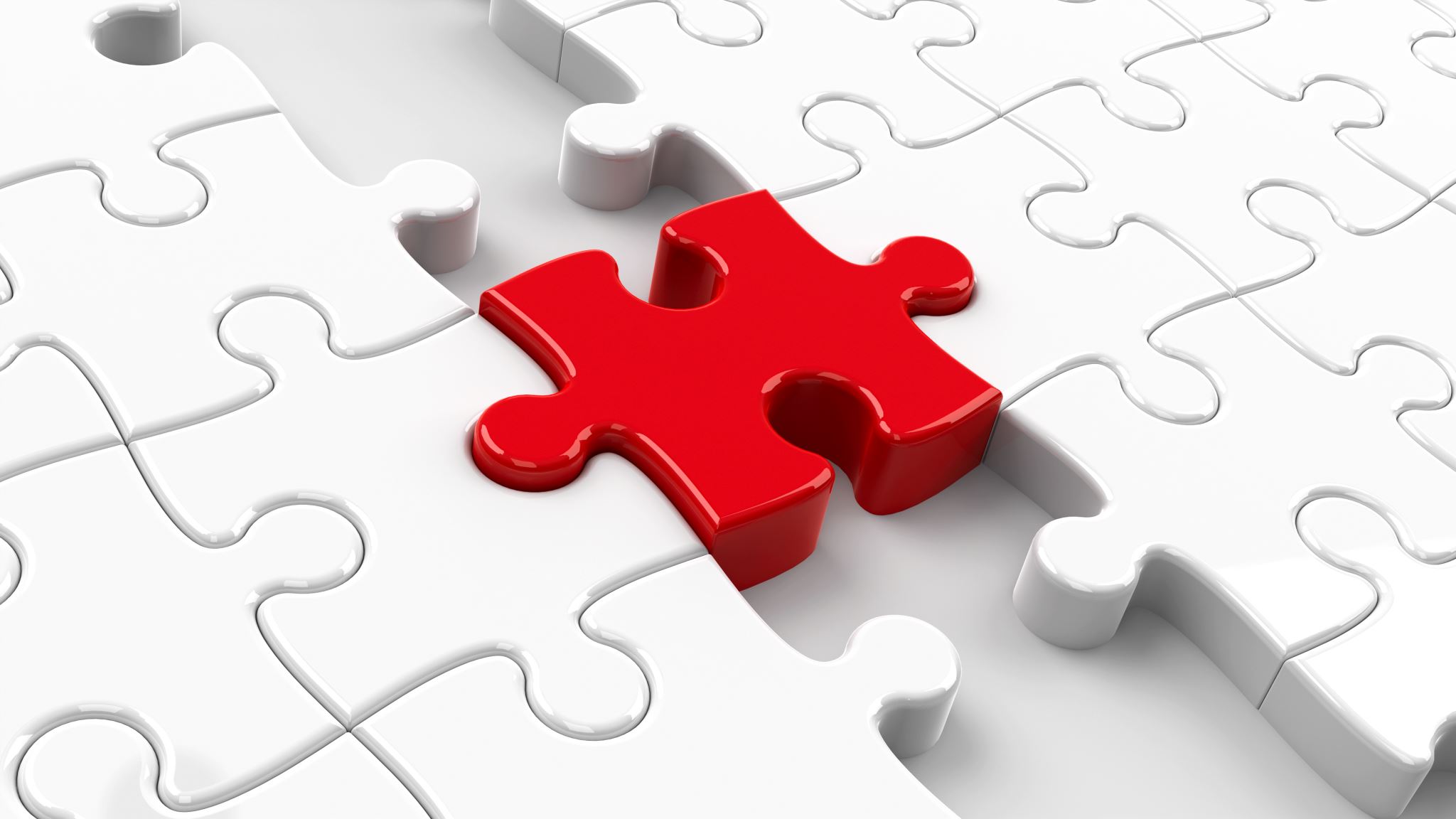 Priority setting
How would you like to approach finalizing priorities for 2021?
Collection of guiding principles ideas
Coordinated Entry and Program Eligibility
Point in time data
Housing inventory chart overview
Emergency housing vouchers
Committee updates
Monitoring and Evaluation 
Any questions on committee updates that were sent?